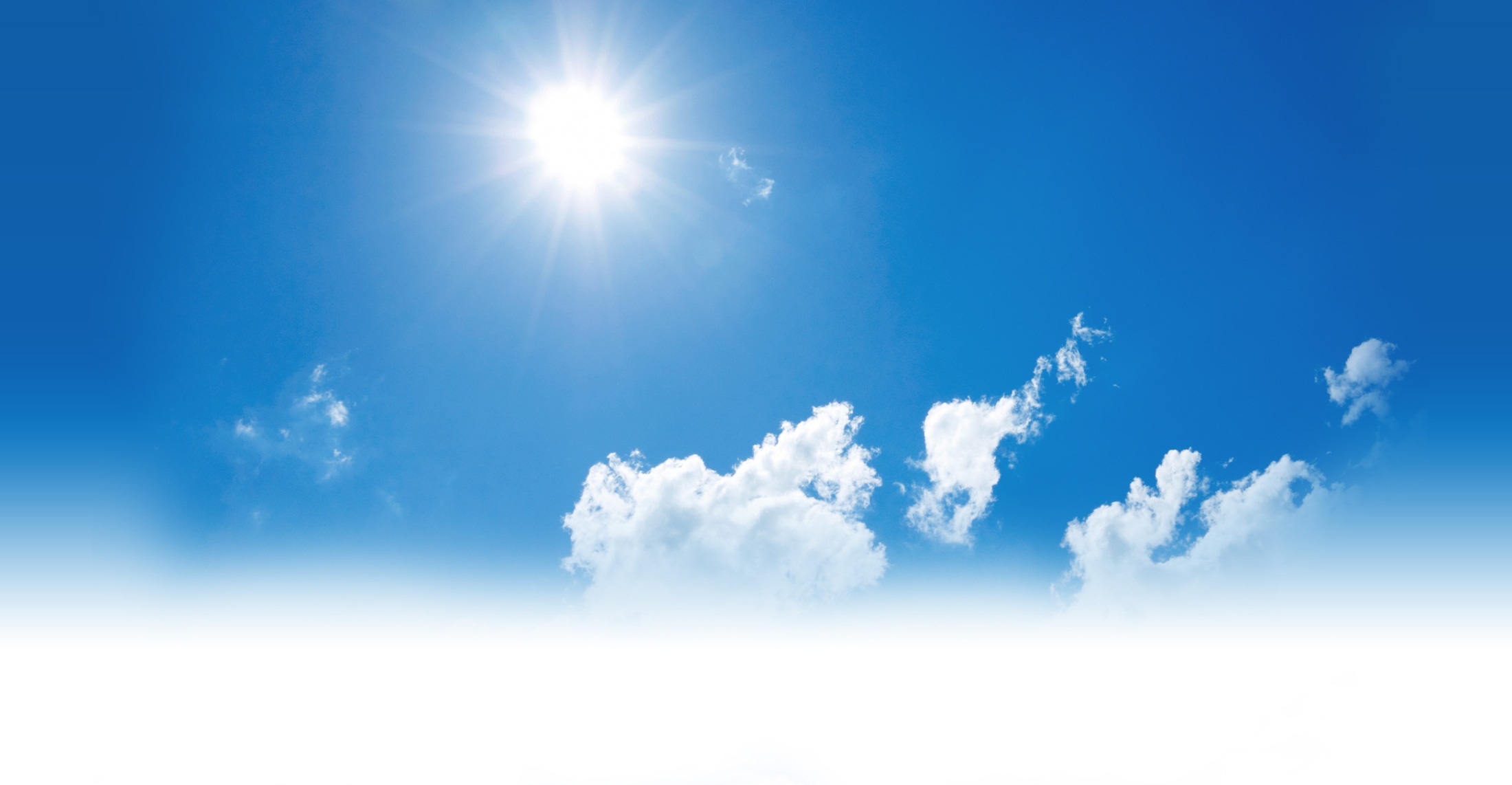 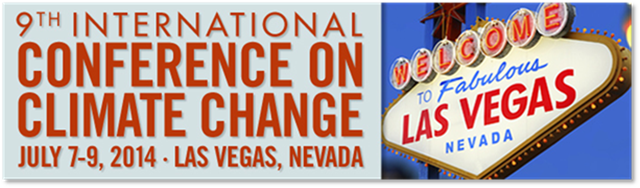 The Neglected Sun:How the IPCC managed to forget natural variability in their climate models
Dr Sebastian Lüning
Our Sun
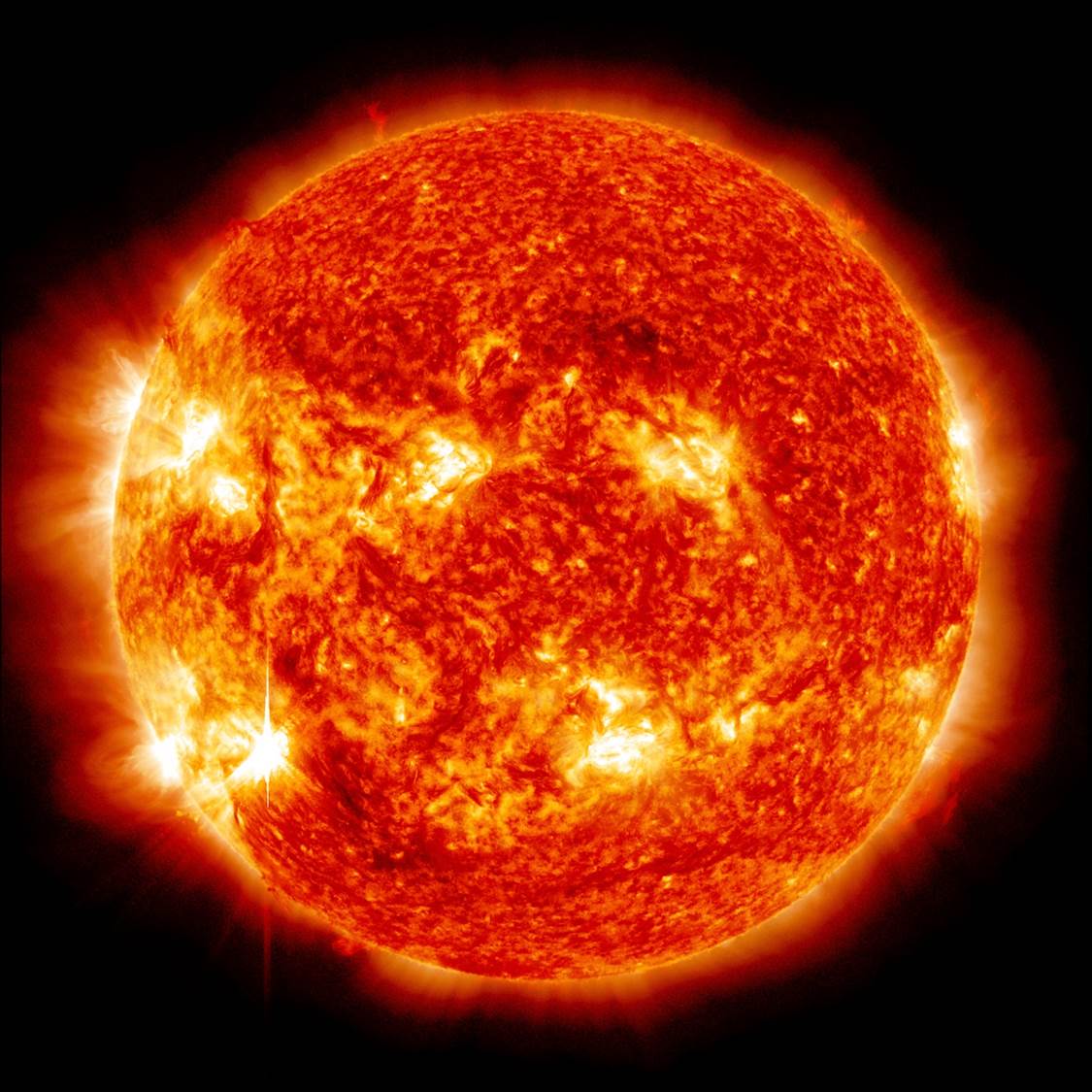 99.98 percent of the total energy contribution to the Earth’s climate originates from the sun

It appears plausible that small changes in solar output may have major climatic consequences on Earth
The 11 Year Solar Cycle: The Shortest of all Cycles
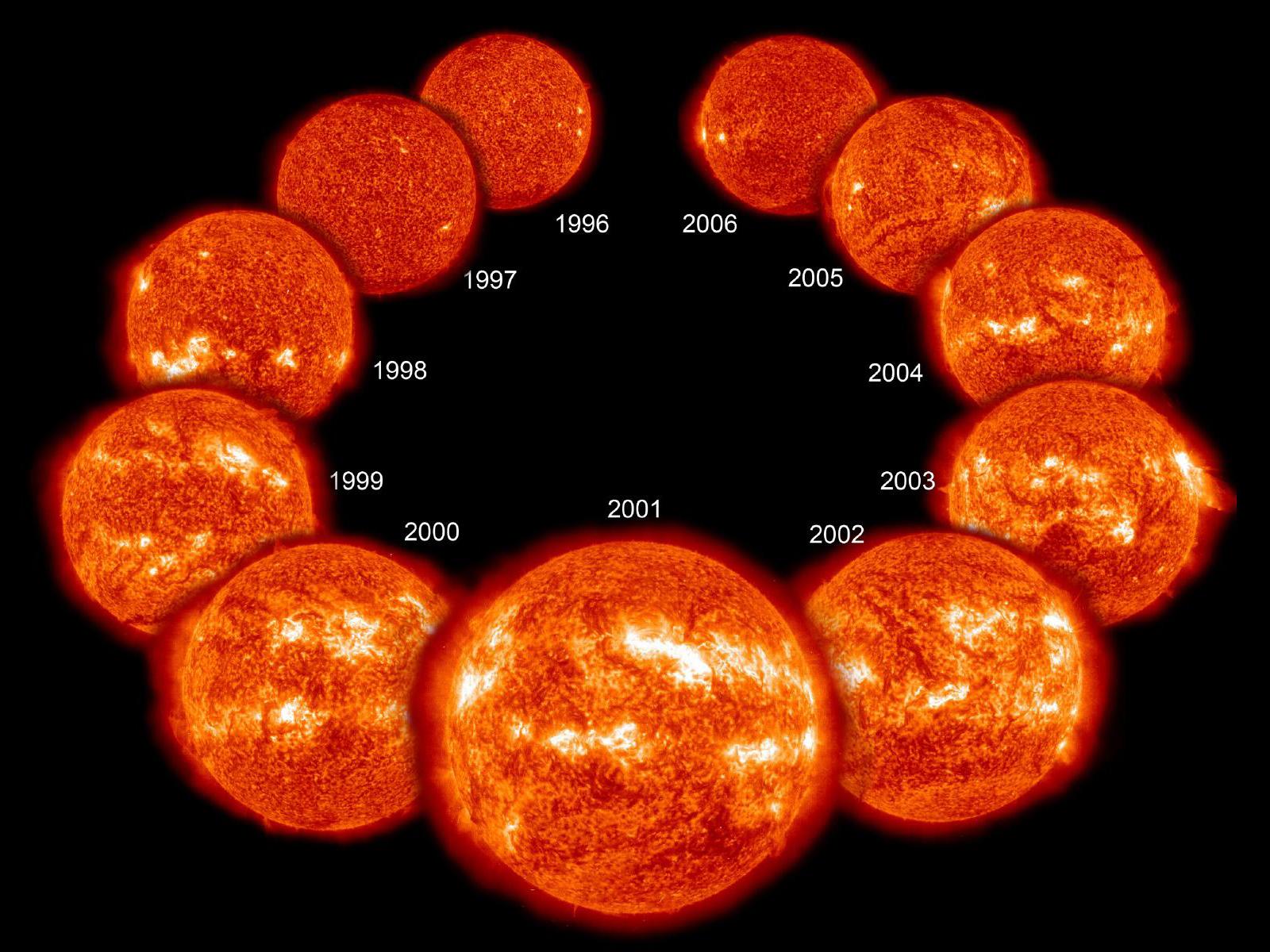 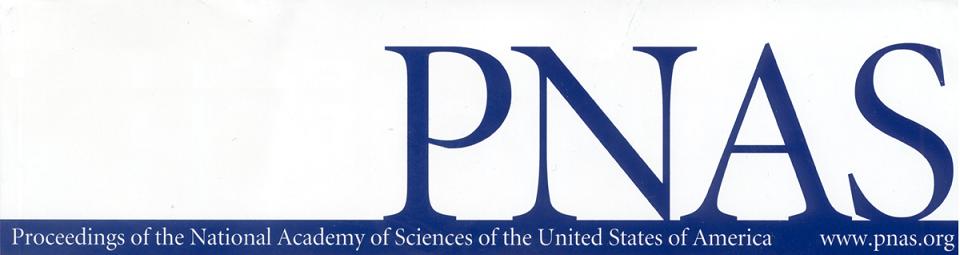 Reconstruction ofSolar Activity of the Past
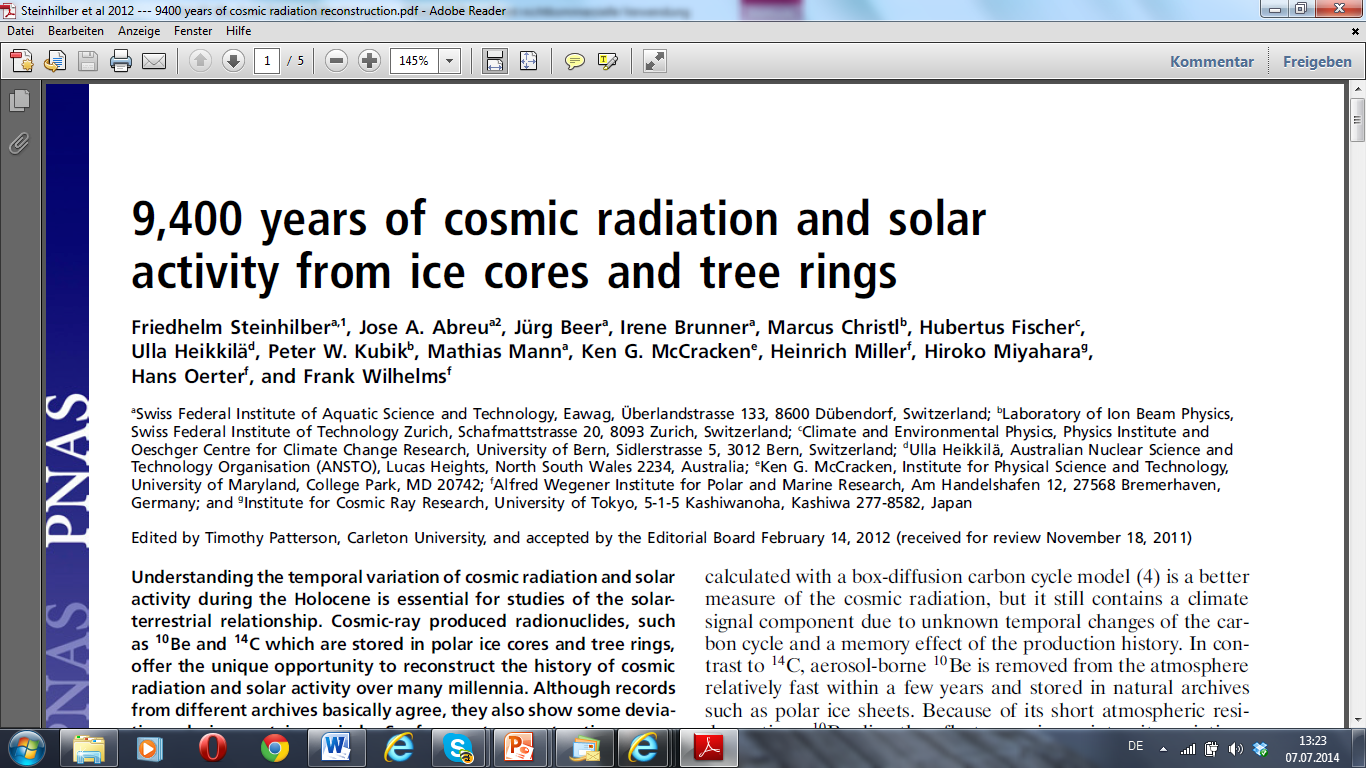 Steinhilber et al. 2012
Solar activity reconstructed via cosmic rays as recorded by 10Be in ice core records from Greenland and Antarctica and global 14C tree ring records
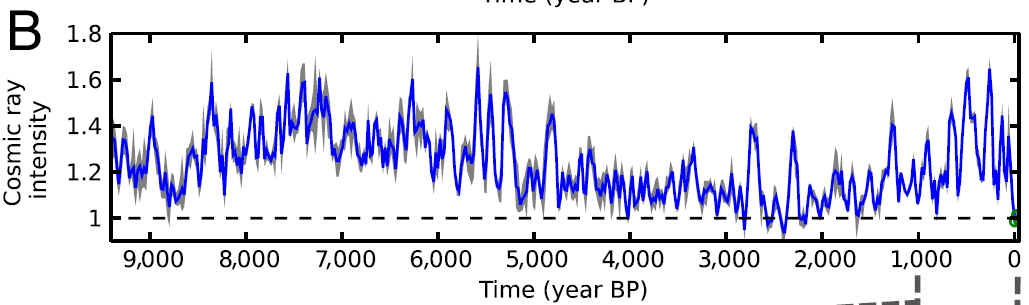 Frequency Analysis of Holocene Solar Activity Data
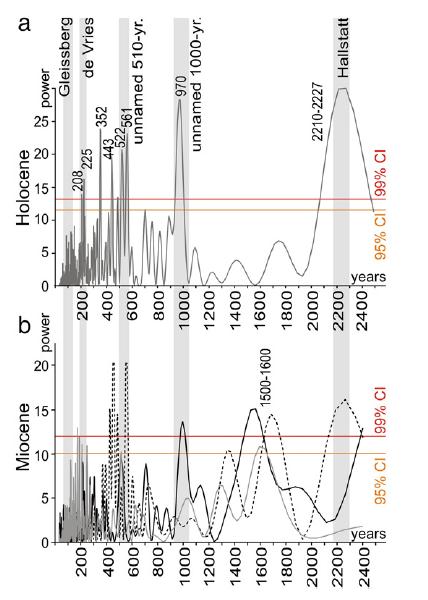 Data: Solanki et al. 2004
Analysis from Kern et al. 2012
Overview of Solar Cycle Types
Suess/de Vries
Schwabe
Gleissberg
Hallstatt
Hale
Eddy
11
210
22
Years
87
2.300
1.000
Cycle Duration
Hallstatt (2300 years) and Eddy (1000 years) Cycles
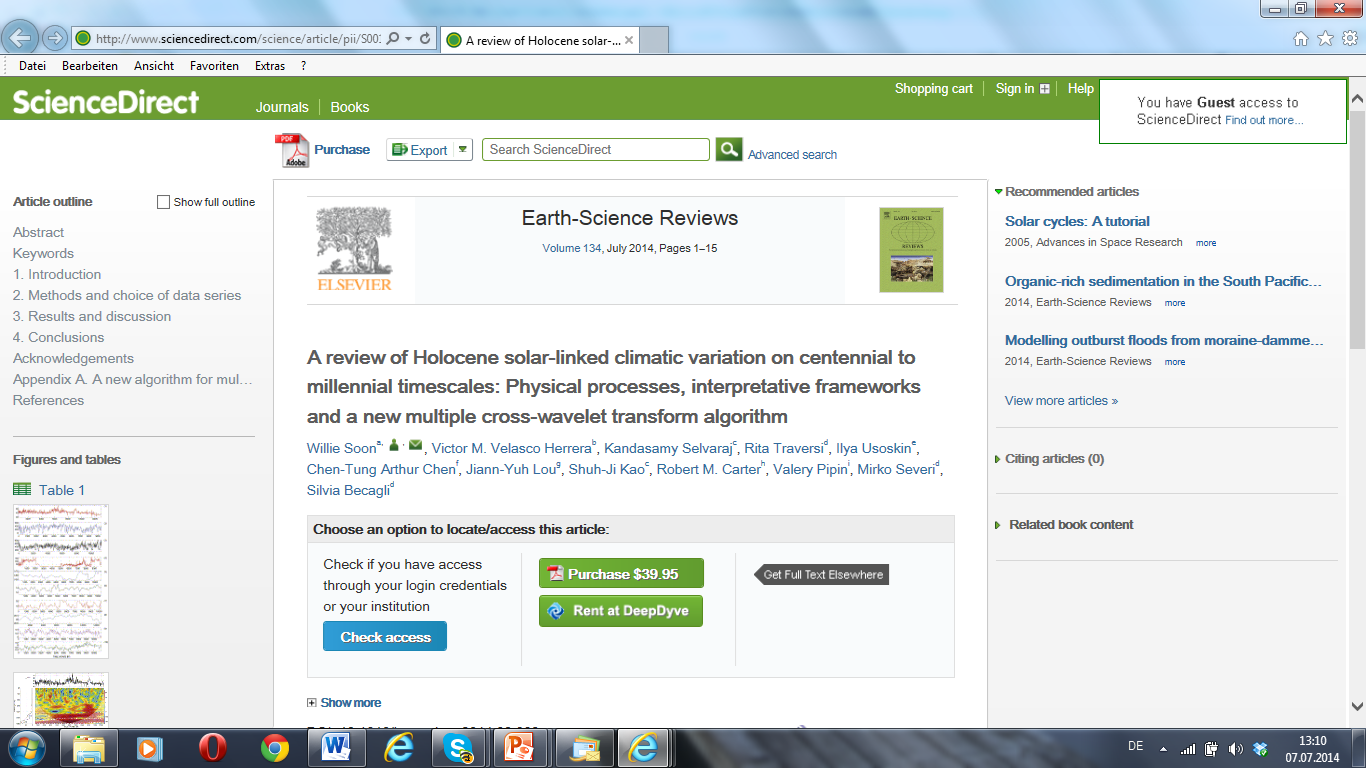 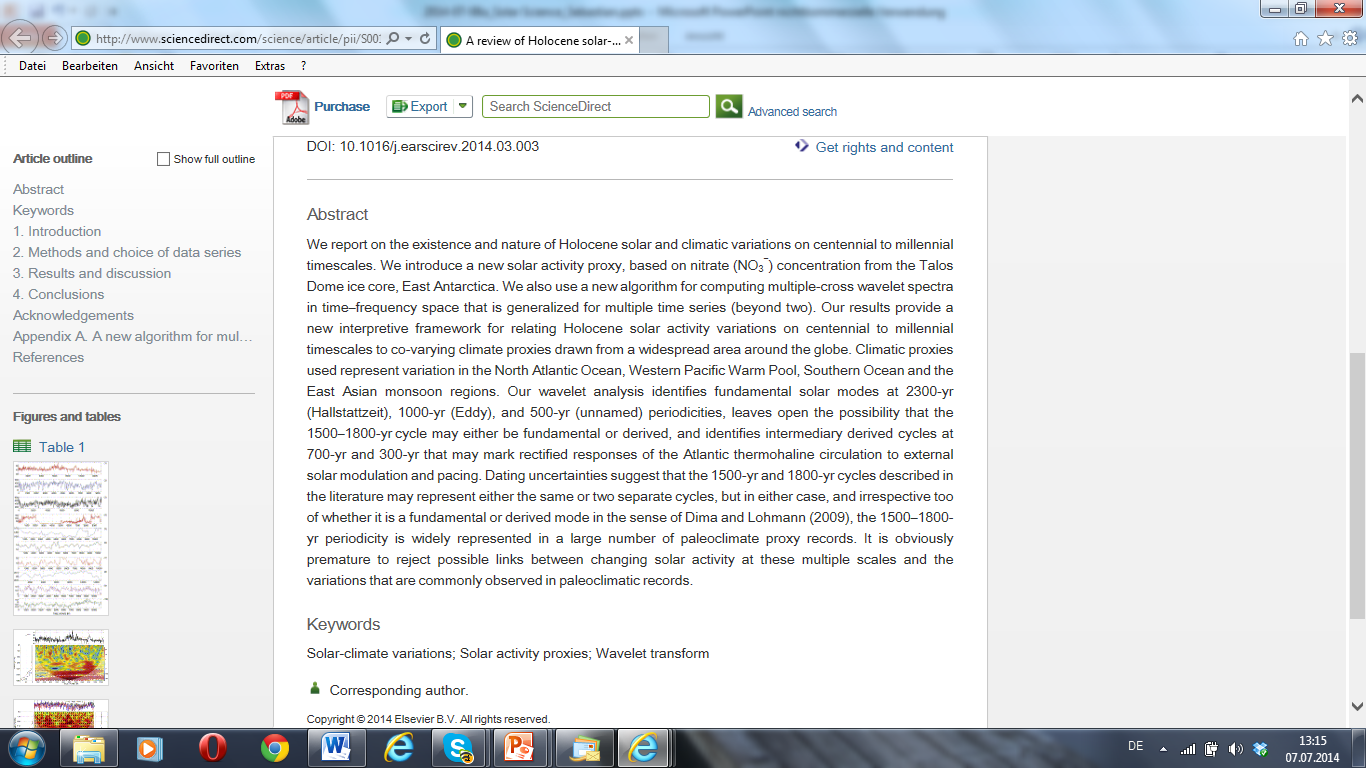 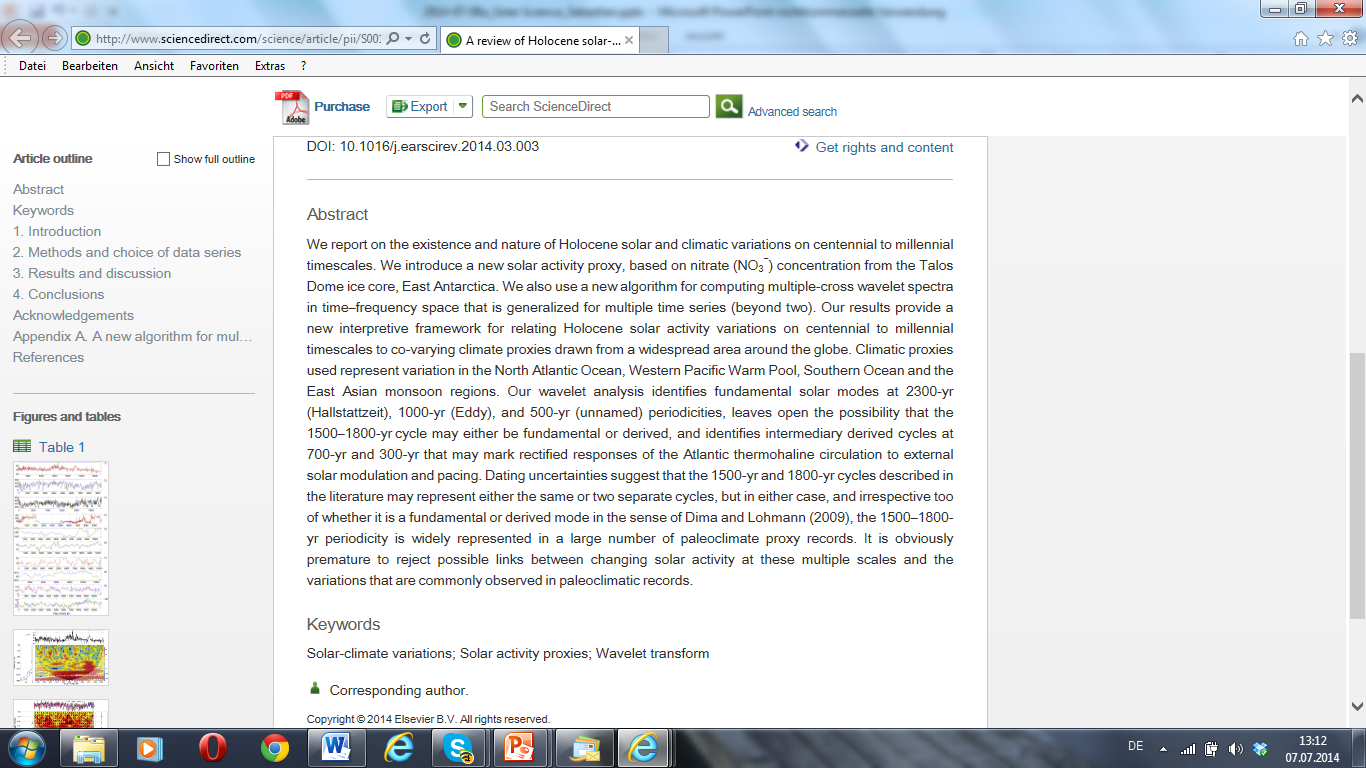 “Our wavelet analysis identifies fundamental solar modes at 2300-yr (Hallstattzeit), 1000-yr (Eddy), and 500-yr (unnamed) periodicities”
Claim in IPCC 2013 (AR5): Hardly any climate effect of the sun
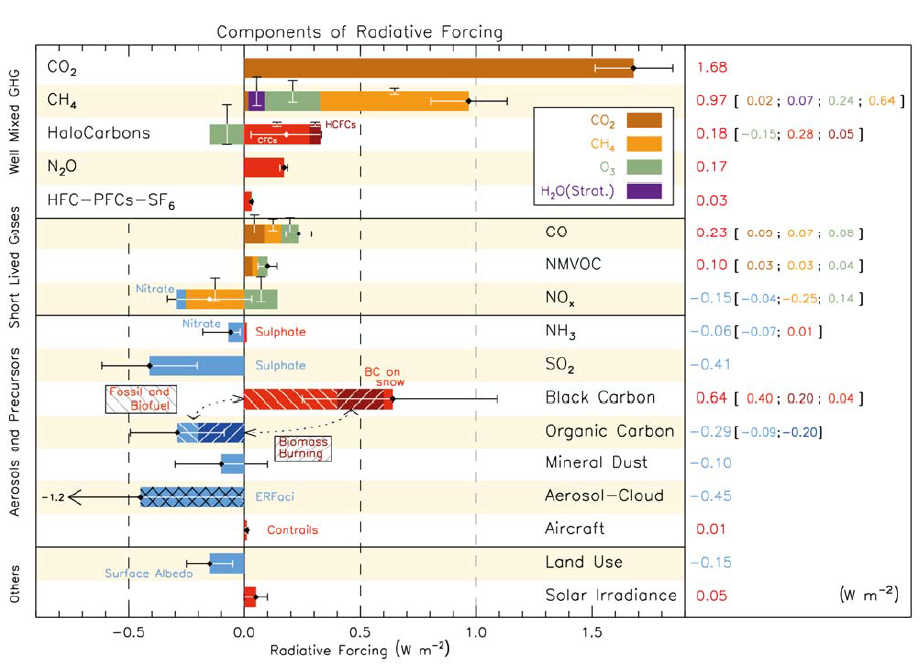 Radiative forcing according to IPCC AR4:
CO2: 1.66 W/m2
Sun: 0,12 W/m2 
Sun has hardly any climatic significance in the IPCC models
BUT: Geological and historical data show significant influence of climate by solar activity. How to solve the enigma?
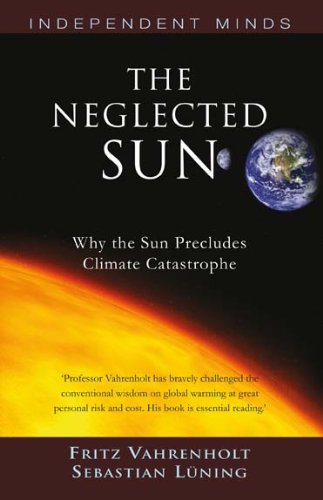 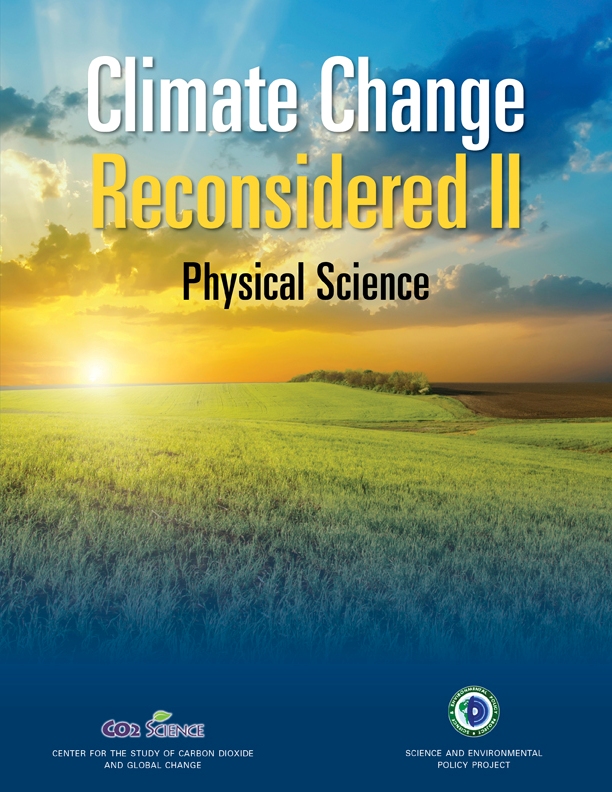 ScienceDirect: 22,683 hits when searching for „solar forcing“
Papers are usually reported on only in skeptics blogs, not by mainstream media
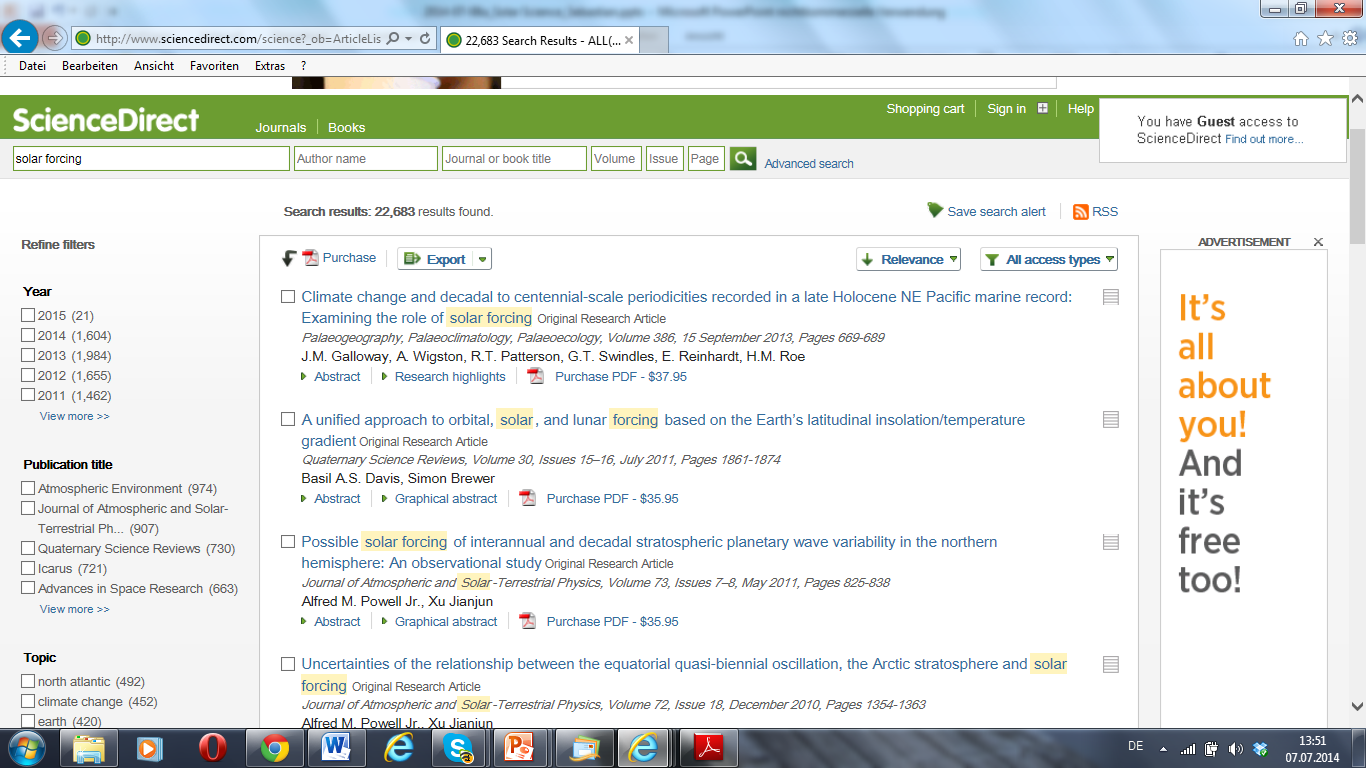 Blogs
Club du Soleil by Maarten Blaauw (Queen's Univ. Belfast): Overview of new papers on solar-climate interaction
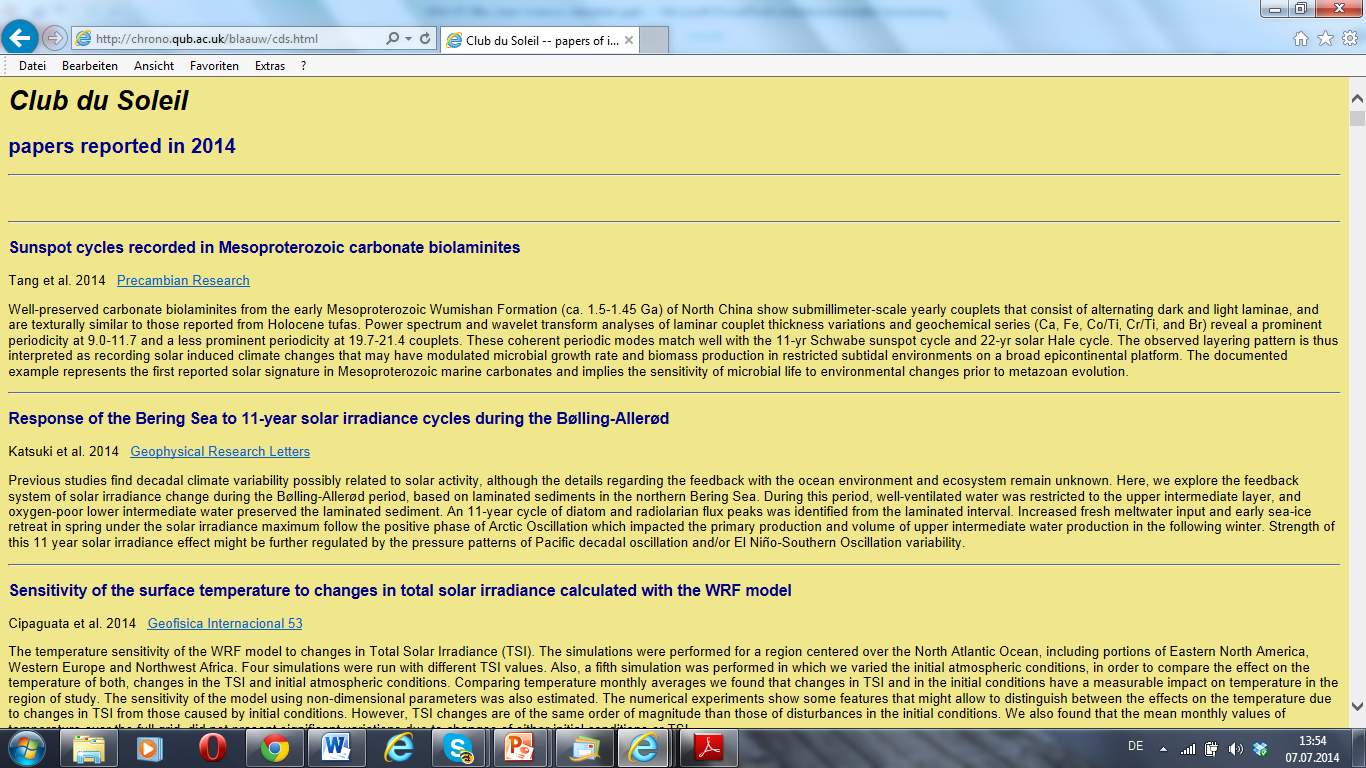 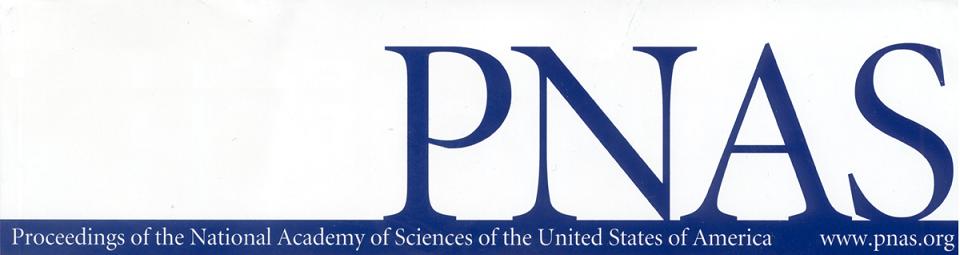 “Surprising“ Findings inSteinhilber et al. 2012:
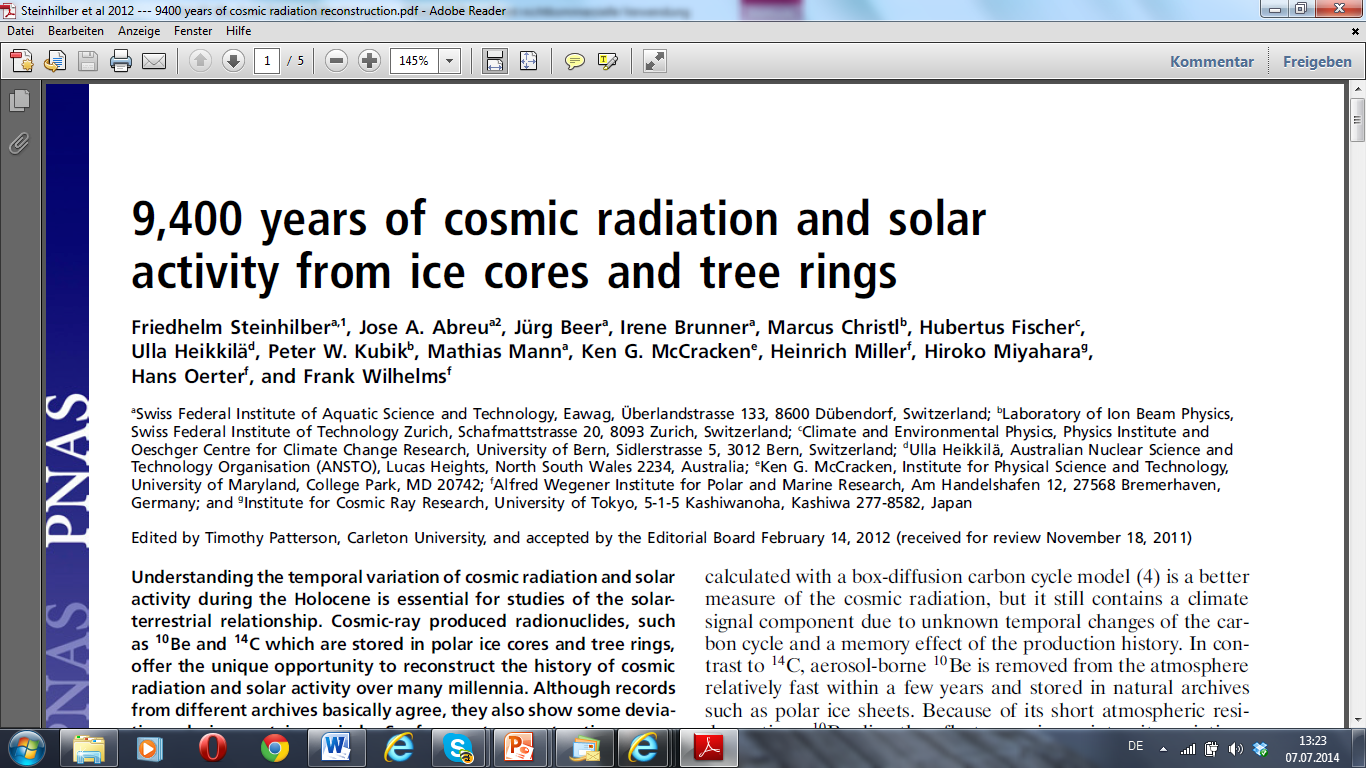 Steinhilber et al. 2012
Comparison of solar activity (blue curve) and Asian climate records (green curve, delta 18O of stalagmites in Chinese cave) reveals generally good fit
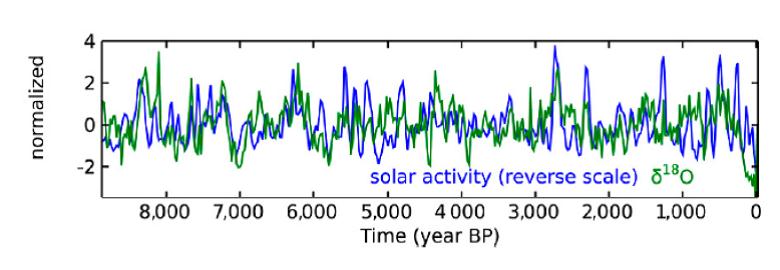 Junginger et al. 2014
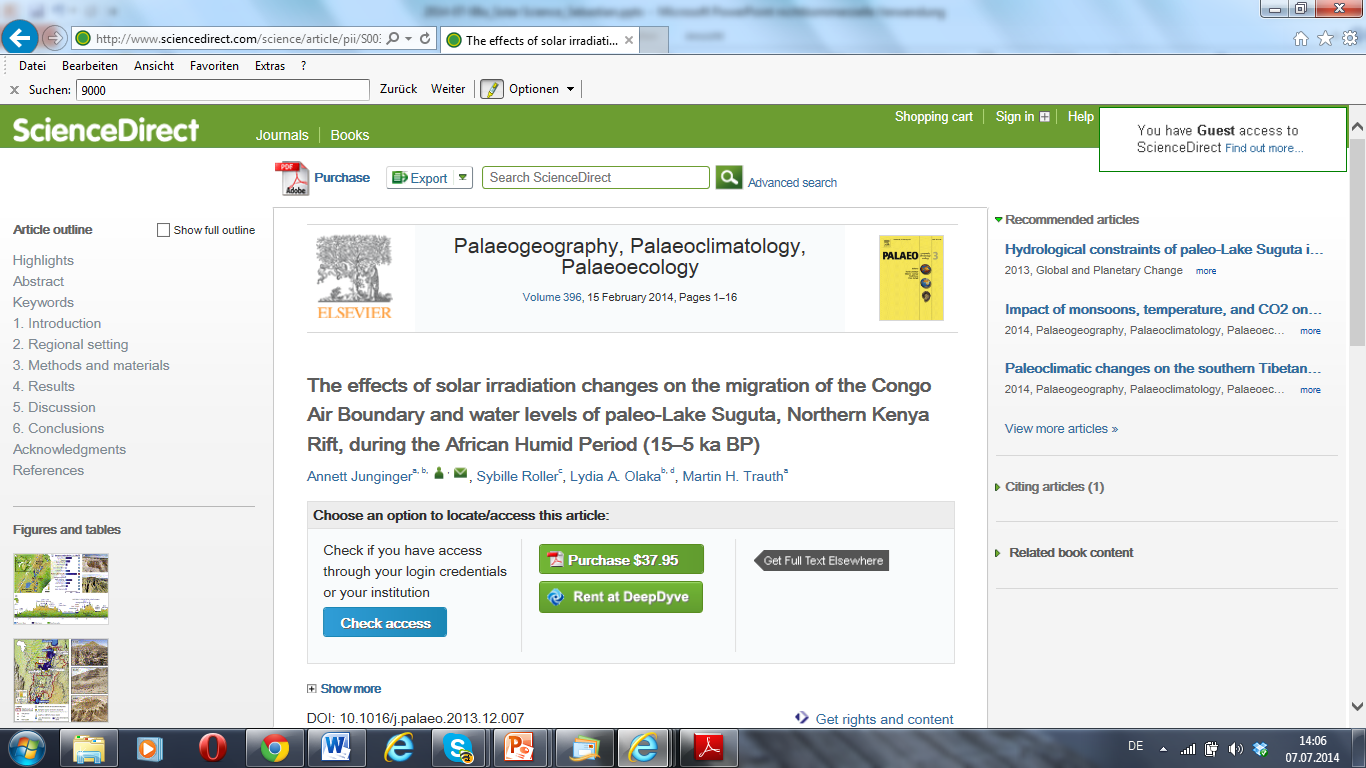 From abstract:
Rapidly decreasing water levels of up to 90 m over less than a hundred years are best explained by changes in solar irradiation either reducing the East African–Indian atmospheric pressure gradient and preventing the CAB from reaching the study area, or reducing the overall humidity in the atmosphere, or a combination of both these effects. […] the water-level record from the Suguta Valley demonstrates the importance of both orbitally-controlled insolation variations and short-term changes in solar irradiation as factors affecting the significant water level variations in East African rift lakes.
Moffa-Sánchez et al. 2014
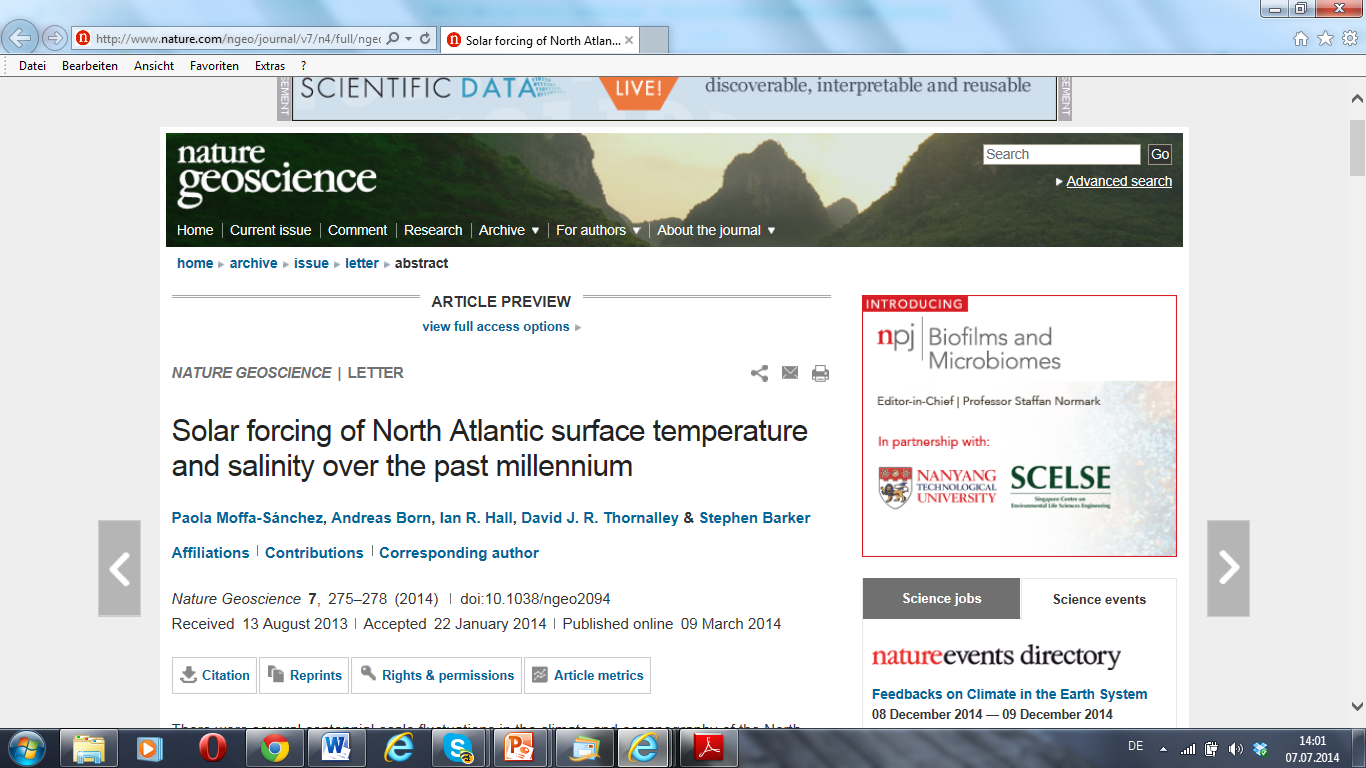 Ogurtsov & Oinonen 2014
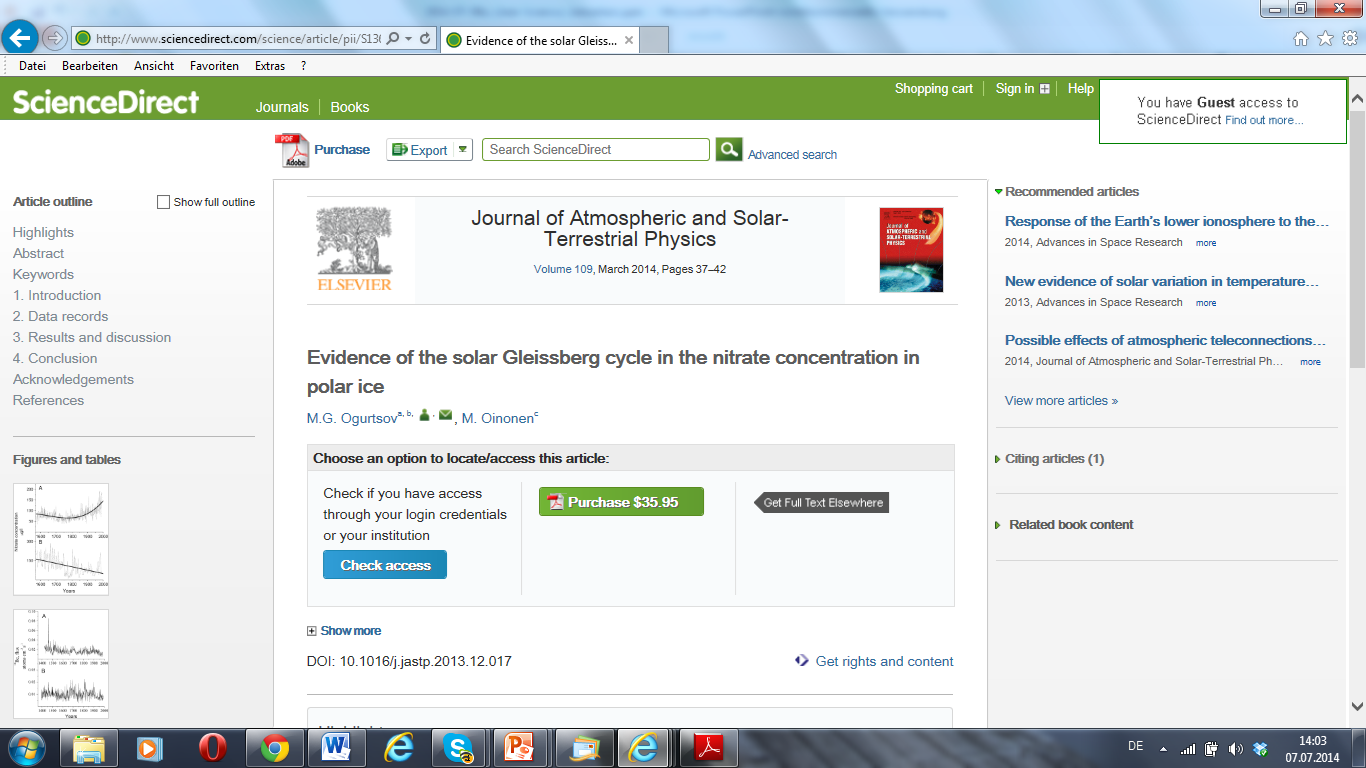 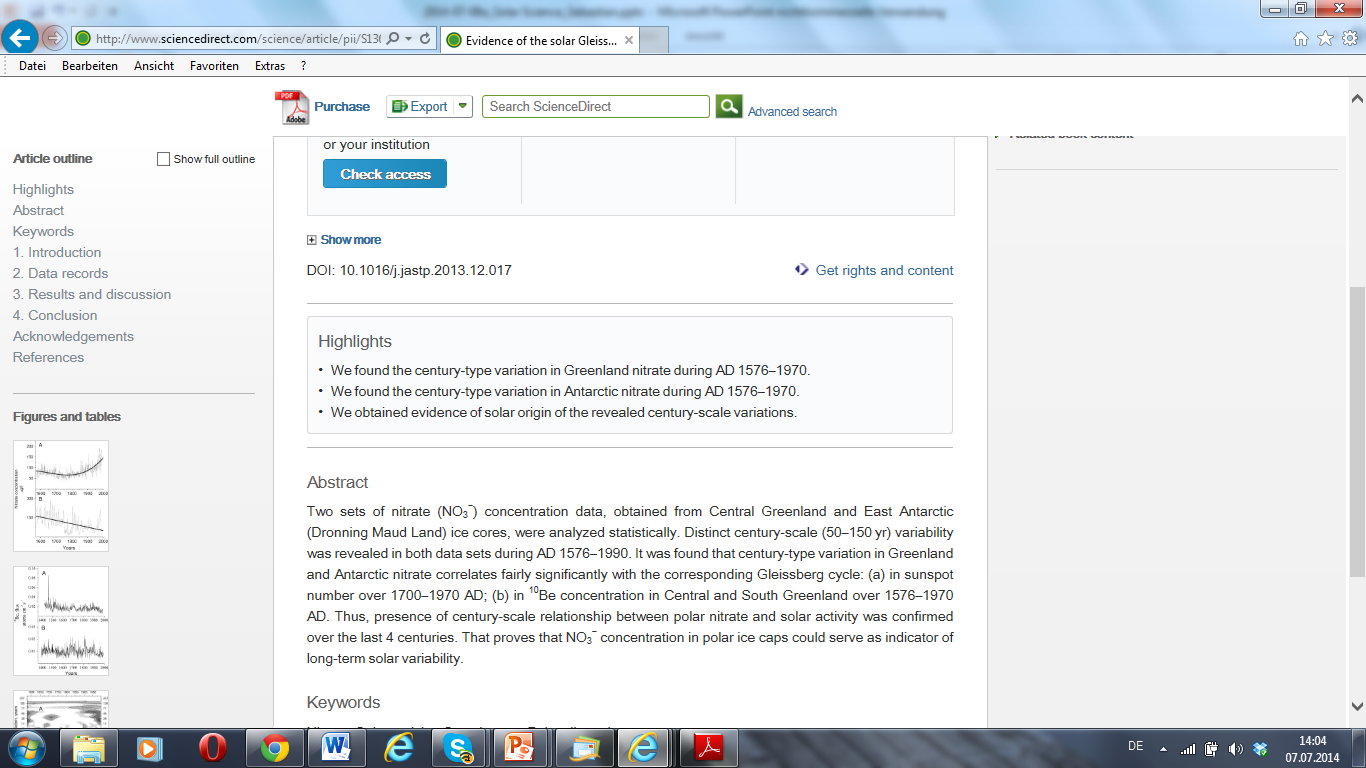 How much has the planet warmed up in the last 150 years?
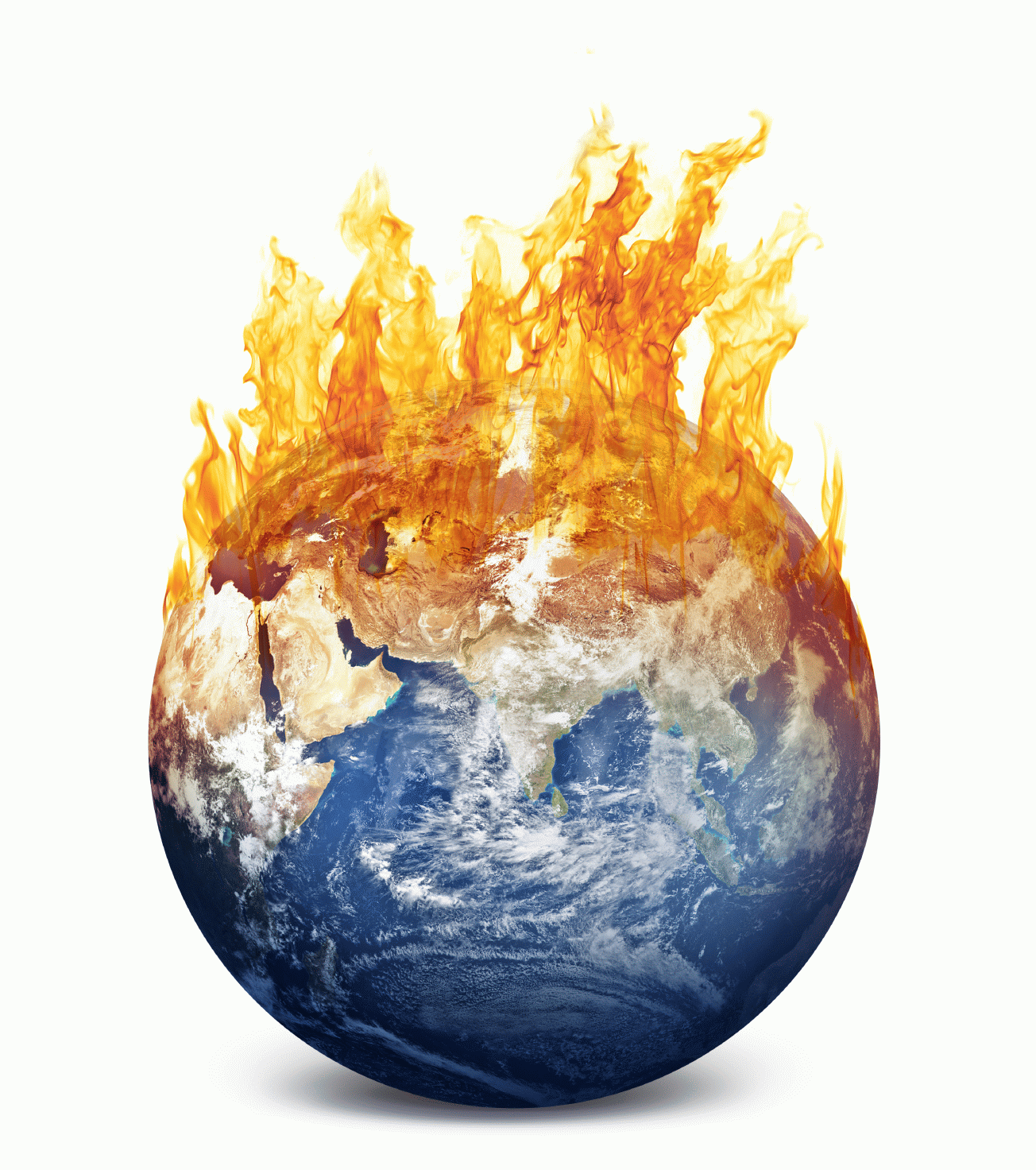 http://zpolitics.com/global-warming-slumber-party/
Global Warming of the 20th Century: 0.8°C
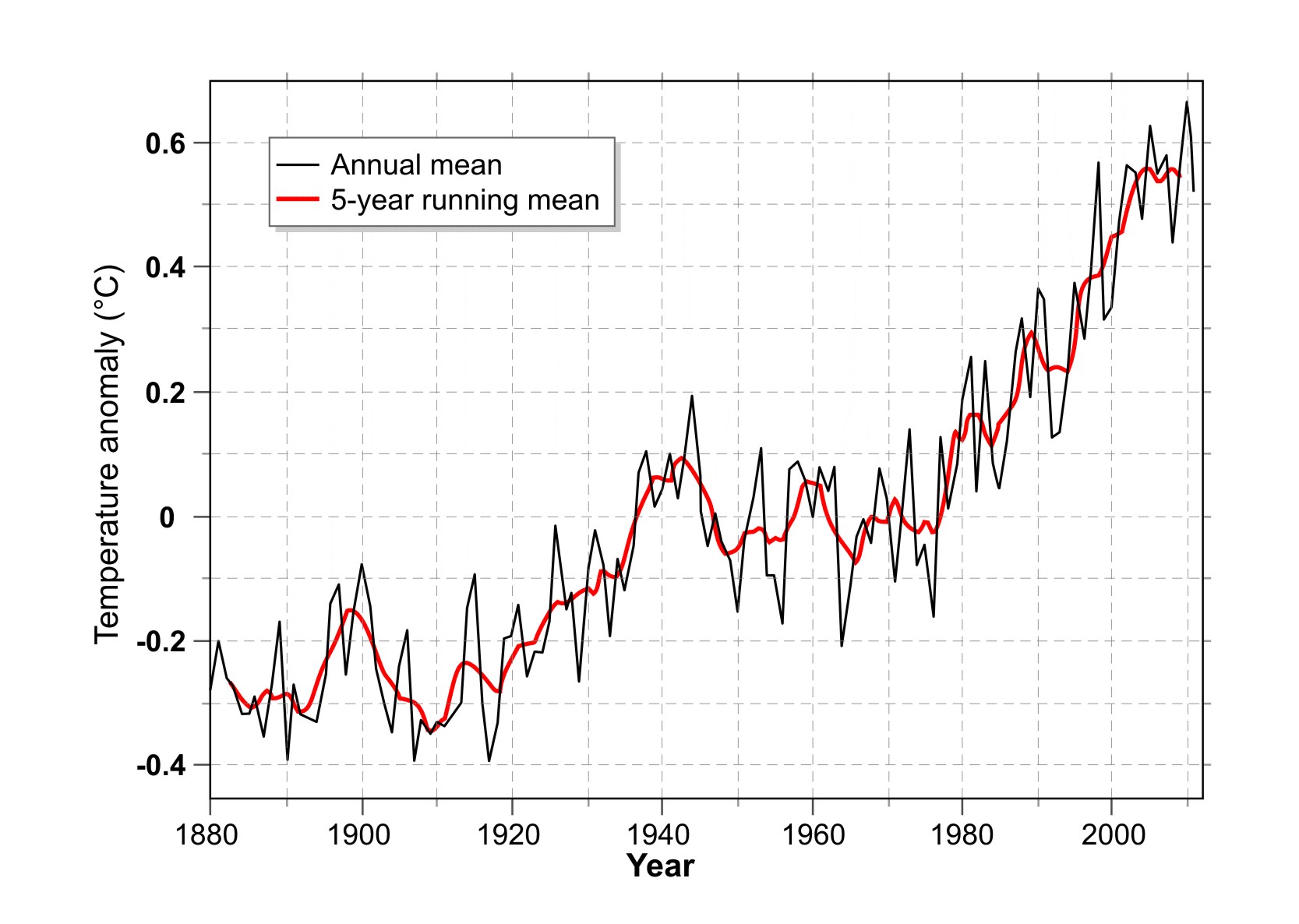 What was the reason for this warming?
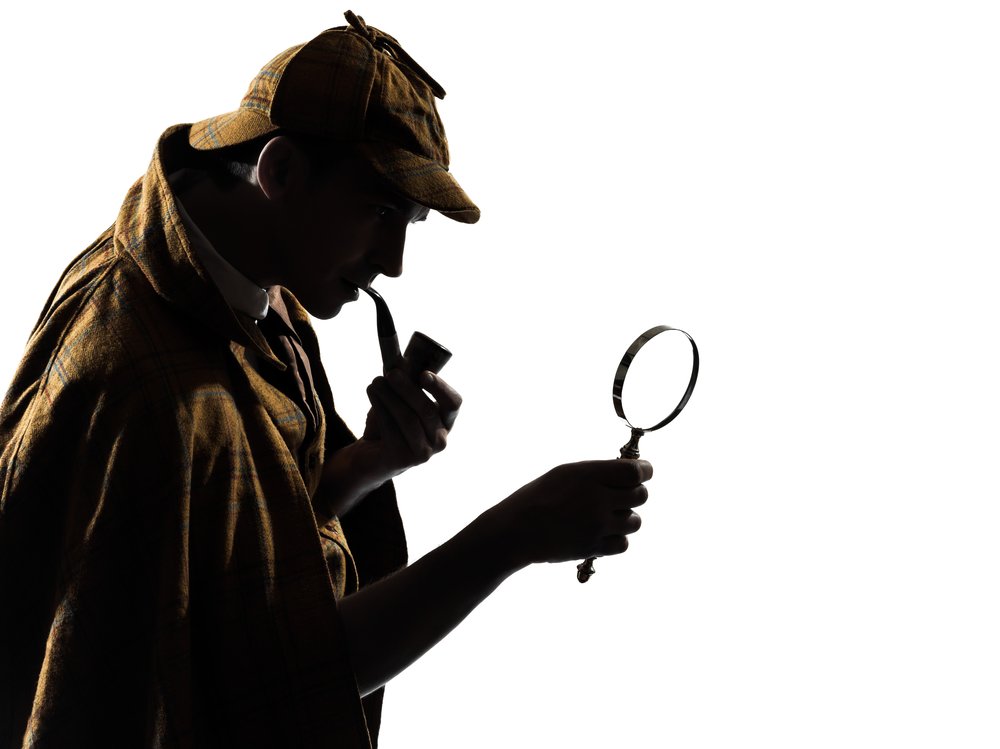 Increase of Temperature, CO2 and Solar Activity
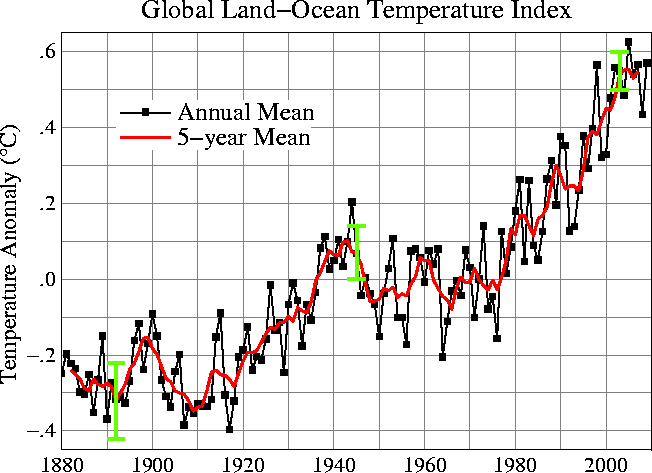 Temperature
Besides temperature and  CO2 also solar activity has increased over the past 150 years.
The solar magnetic field has more than doubled.
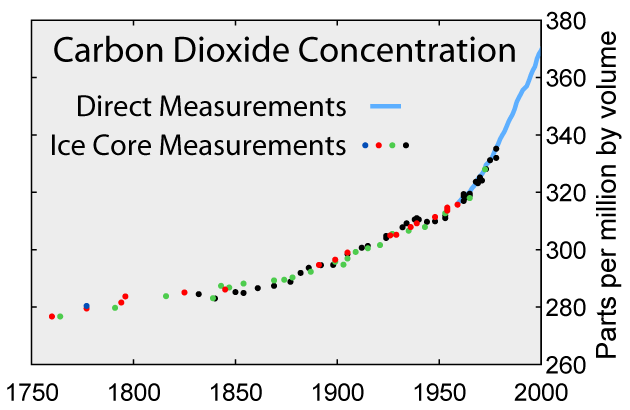 CO2
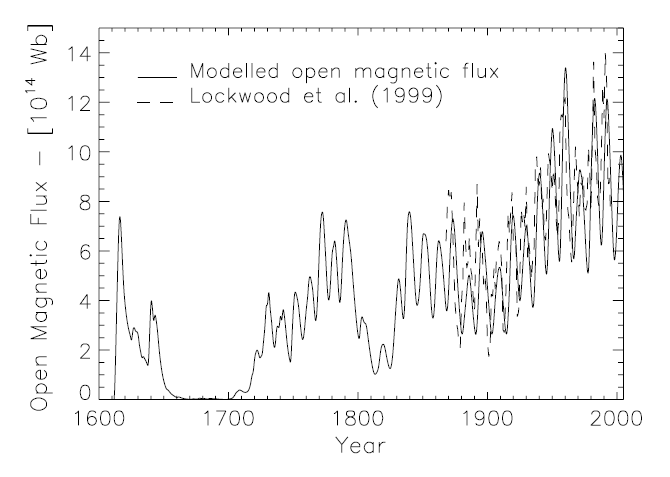 Sun
Solar activity of the past decades was one of the highest over the past 10.000 years
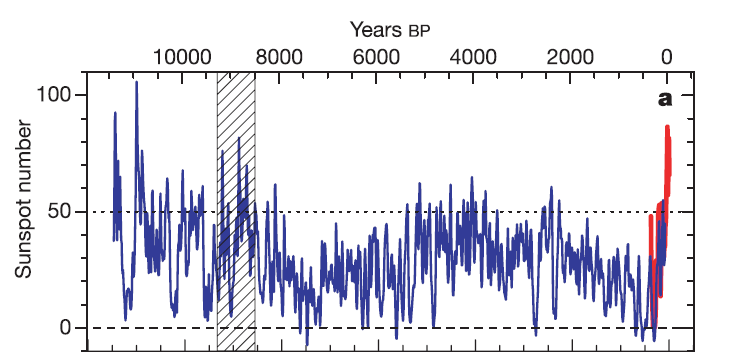 Solanki et al. 2004 (nature):
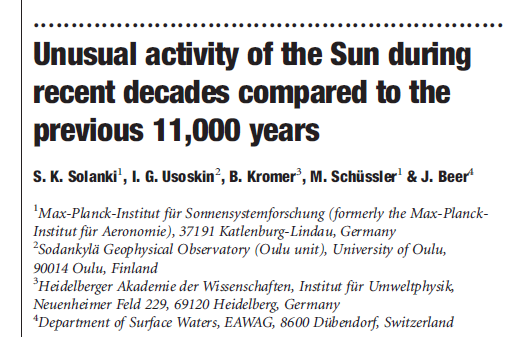 17
17
Has the planet been heating up to unprecedented levels?
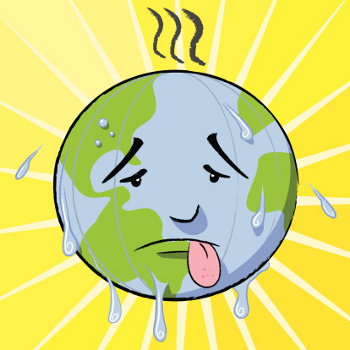 http://www.buzzle.com/articles/whats-the-difference-between-climate-change-and-global-warming.html
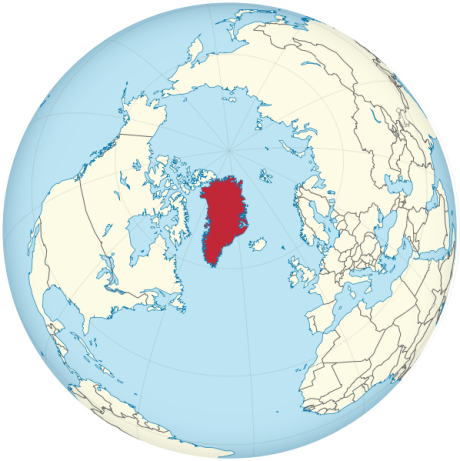 Greenland Temperature reconstruction for the past 5,000 years based on deuterium in ice cores
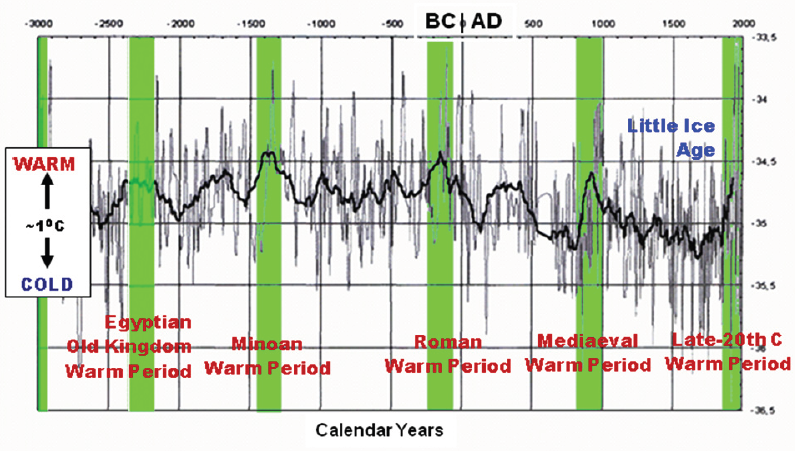 Carter 2008
Rennaissance of the Medieval Warm Period
2013 (IPCC AR5, Fig. 5.7):
Modern Warm Period
LittleIce Age
Medieval Warm Period
Cold Phase of the Migration Period
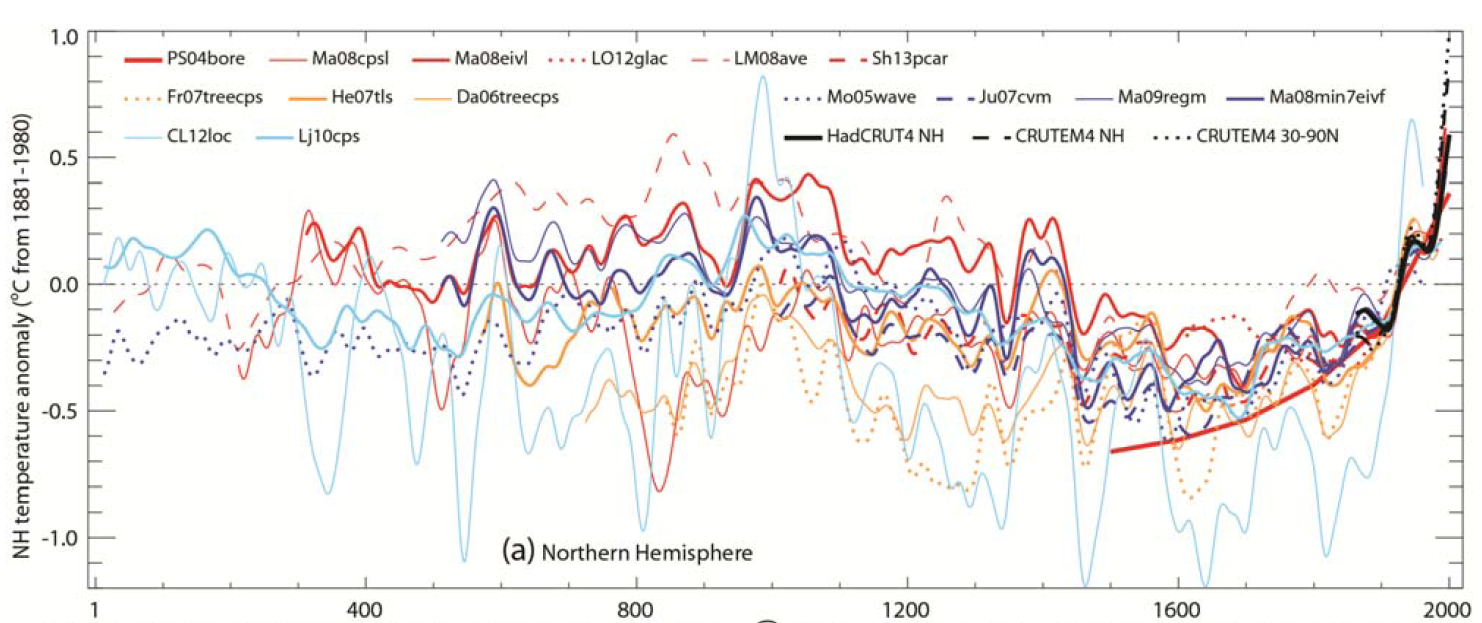 Years A.D.
History Match: Sun without climate effect?
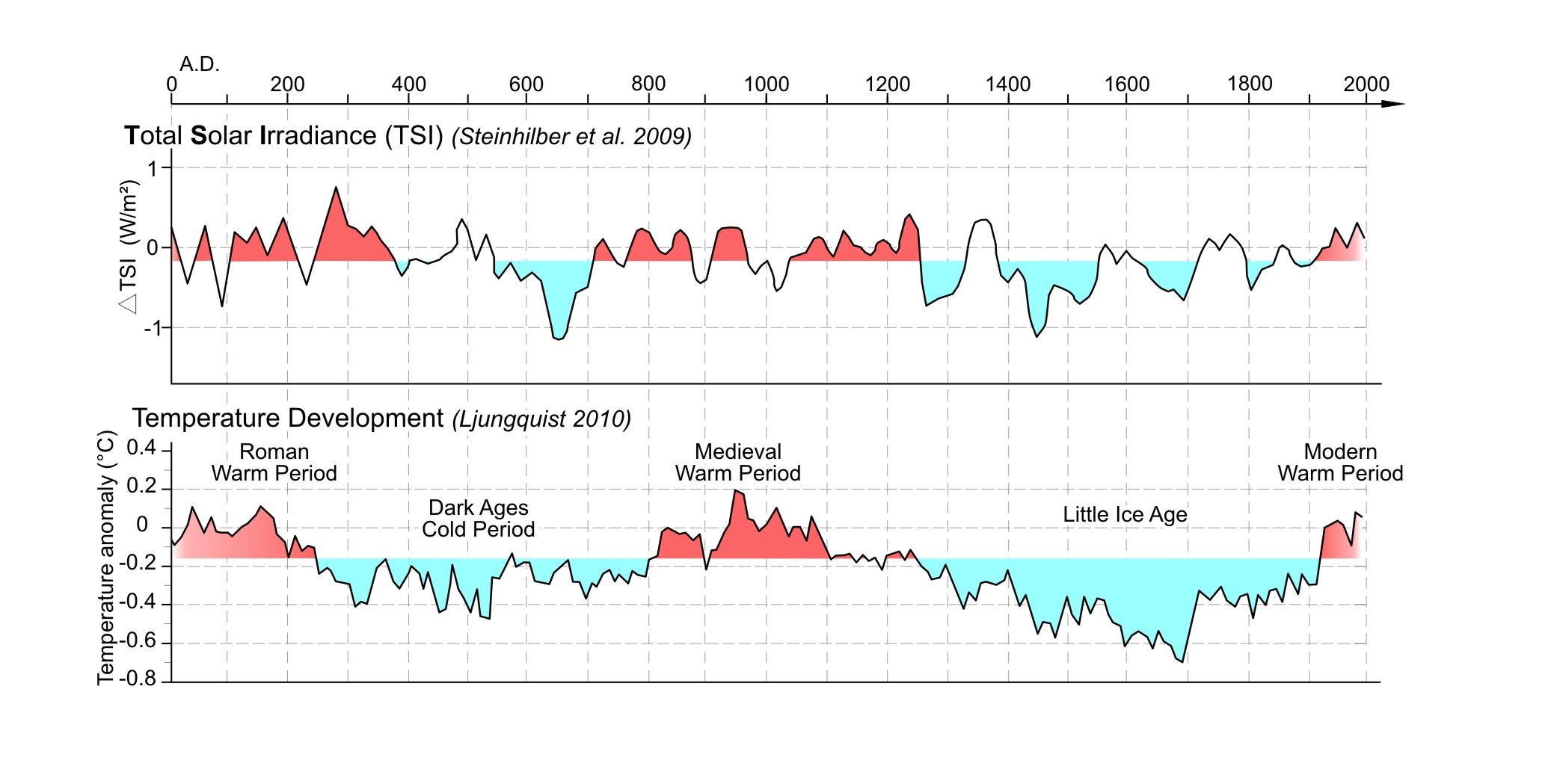 A large number of studies yield a CO2 climate sensitivity that is significantly reduced compared to the IPCC value
Otto et al. 2013:
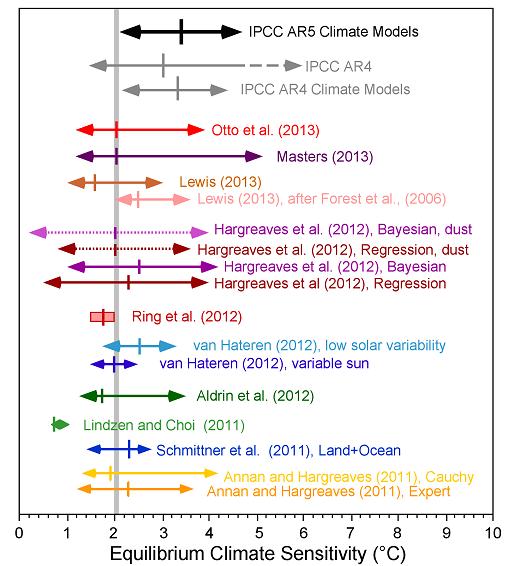 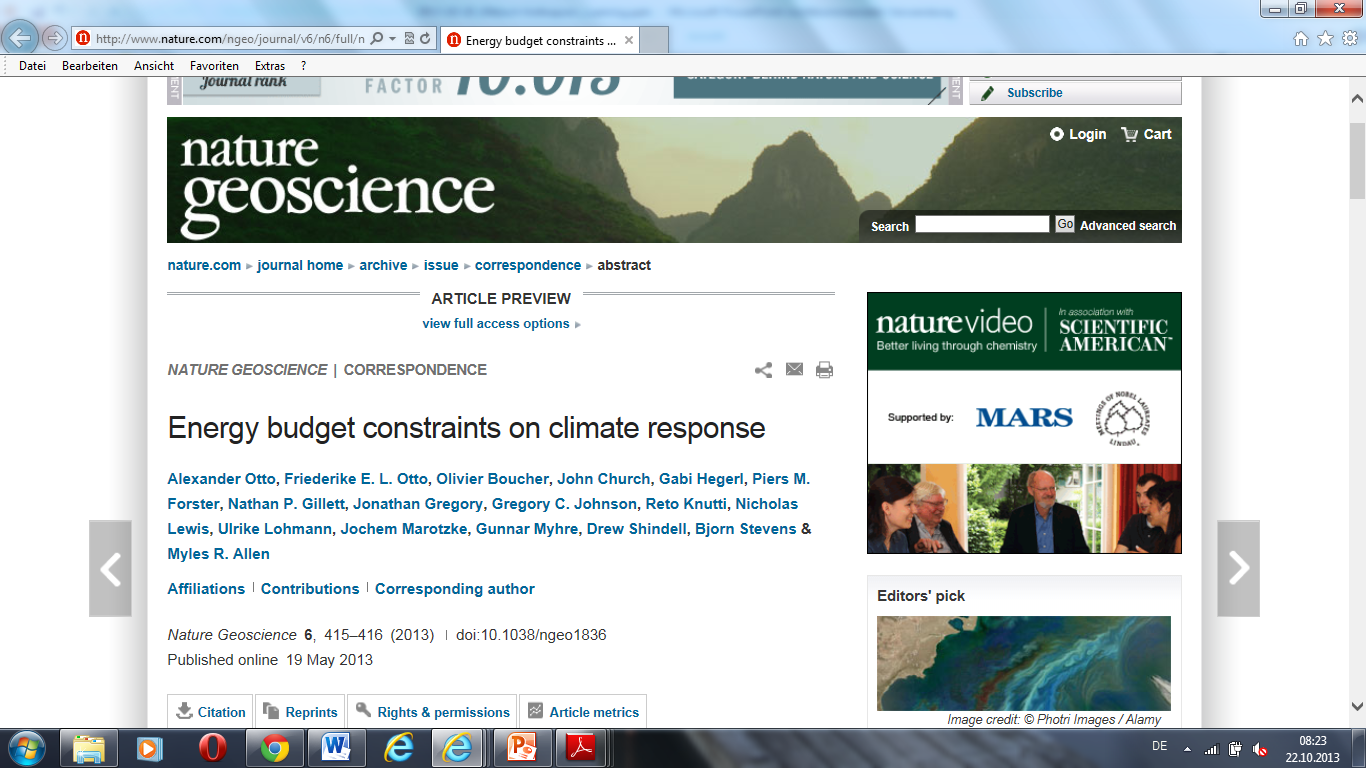 “The most likely value of equilibrium climate sensitivity based on the energy budget of the most recent decade is 2.0°C, with a 5–95% confidence interval of 1.2–3.9°C, compared with the 1970–2009 estimate of 1.9 °C”
http://www.cato.org/blog/current-wisdom-even-more-low-climate-sensitivity-estimates
Proposed CO2 Climate Sensitivities
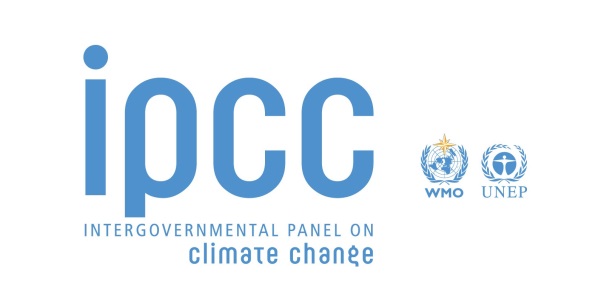 3°C
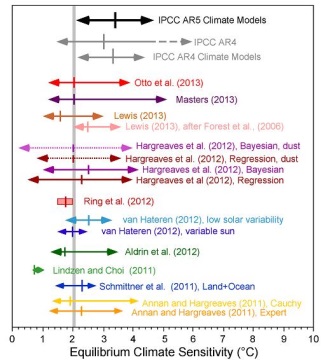 2°C
Recent Studies
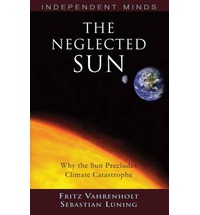 1.5°C
How much will the planet warm up until 2100?
IPCC AR5, 2013:
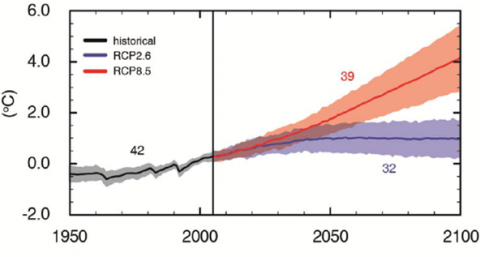 High CO2 emission scenario
Low CO2 emission scenario
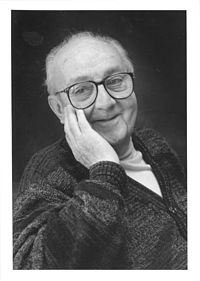 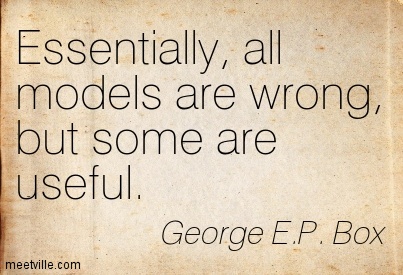 George E.P. Box
British Statistician1919-2013
http://meetville.com/quotes/tag/science/page110
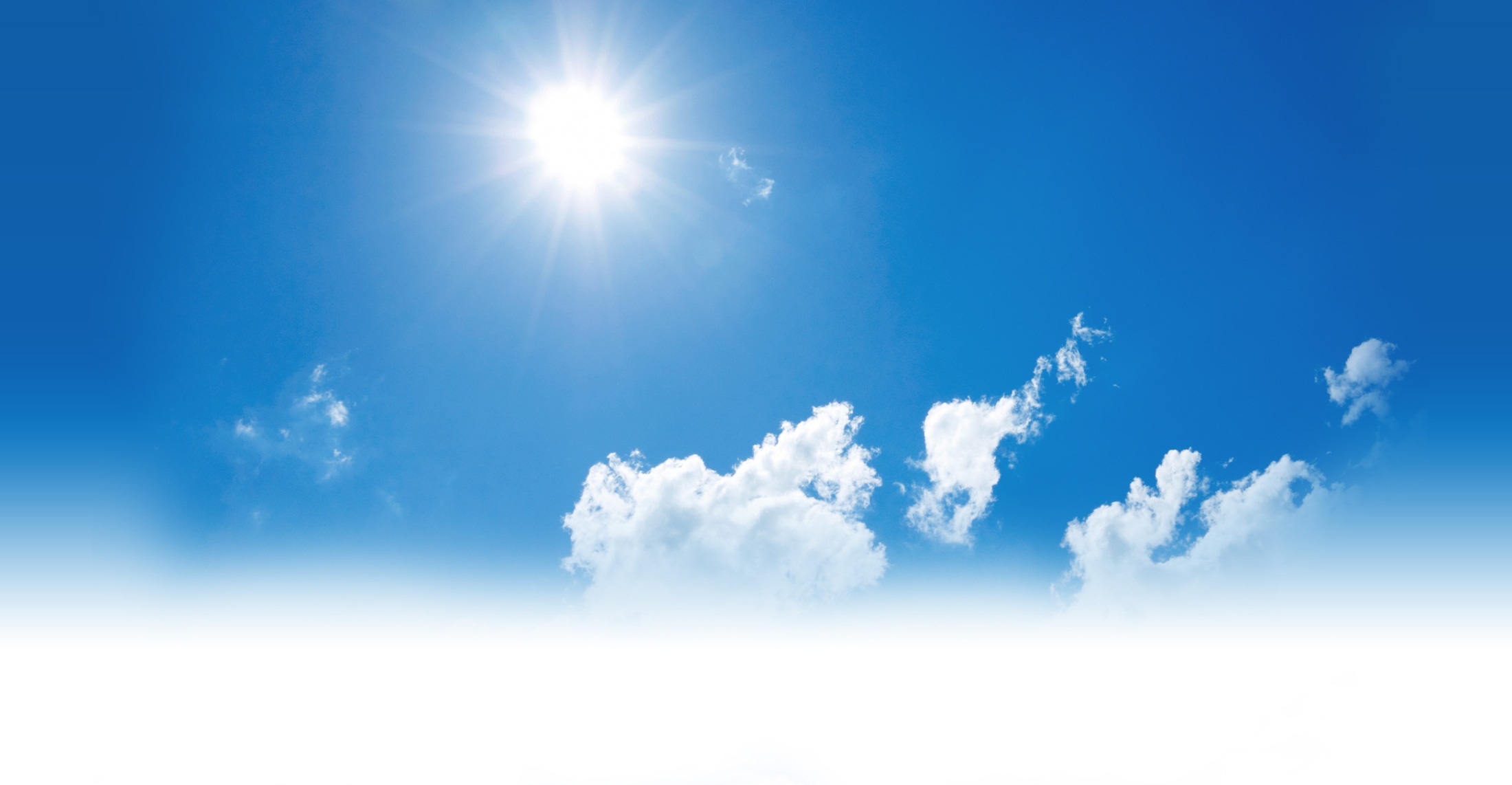 Thank You